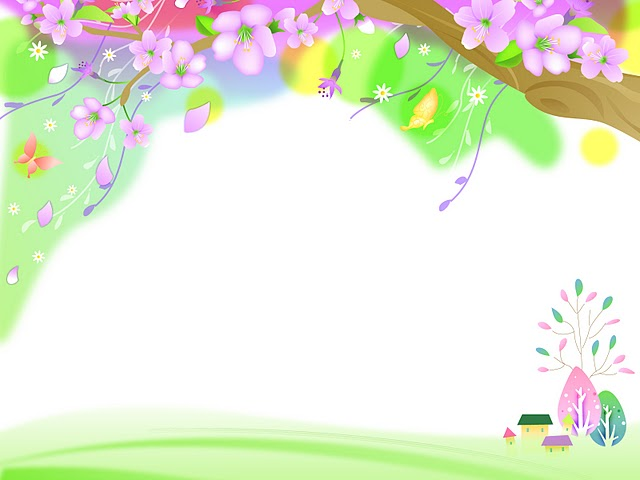 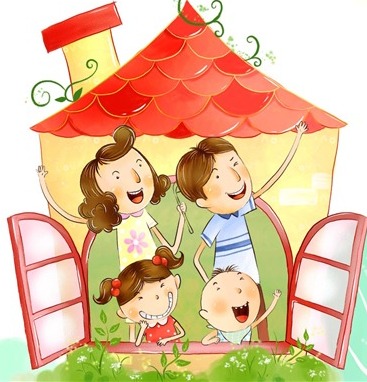 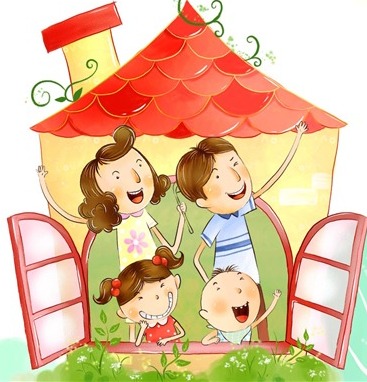 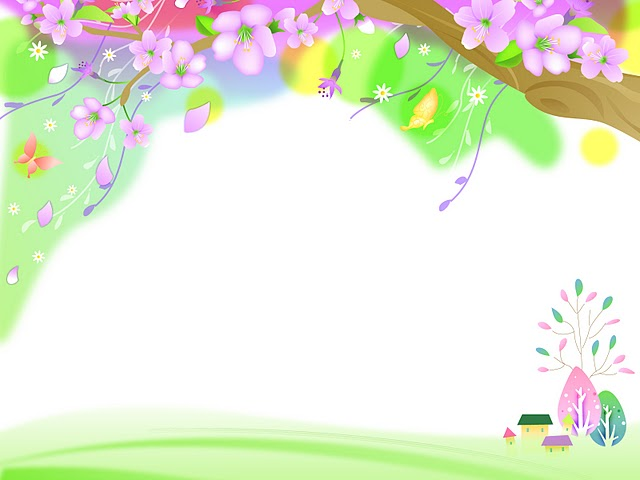 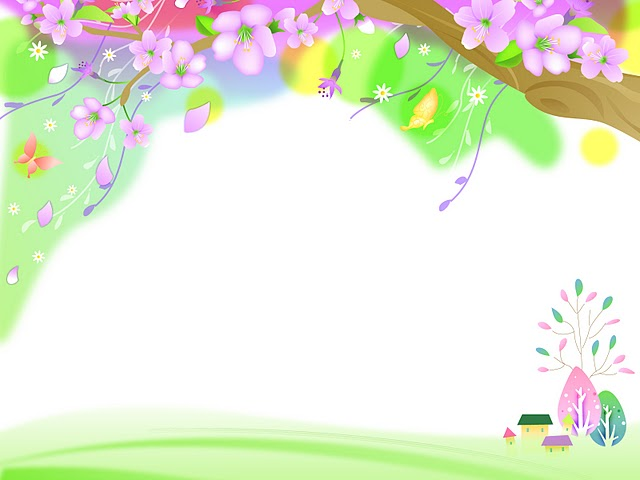 http://stpr34.ru/news/obrazovanie/neobhodima-pedagogicheskaja-i-psihologicheskaja-podgotovka.html
2) http://74535.ru/?do=/skachat-fony-dlya-detskoy-prezentaciya